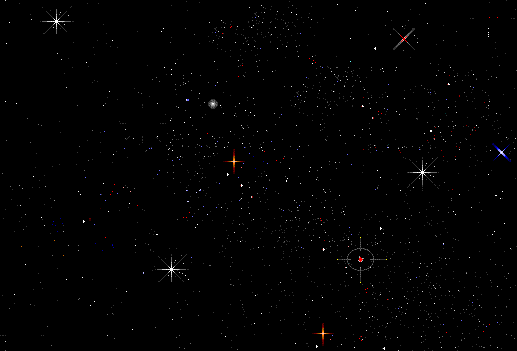 Ordinal Numbers
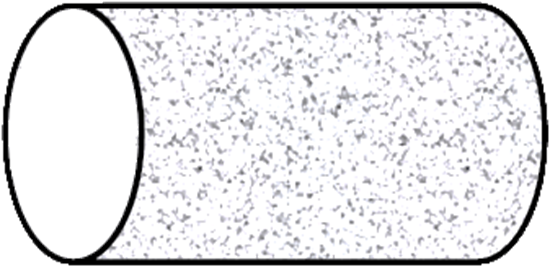 Magic Tube
Интерактивная тренажёр-игра от Awesome the Owl
для активизации лексики по теме 
«Порядковые числительные » 
на английском языке для учащихся 4-8 классов
Автор:
Ольга Михайловна Степанова
учитель английского языка 
МБОУ «Цивильская СОШ №1 имени Героя Советского Союза М.В. Силантьева» 
города Цивильск Чувашской Республики
                                                            2015
Hi!
Let’s play MAGIC TUBE game!
Haw can you remember or
 you have already remembered 
some  animals.
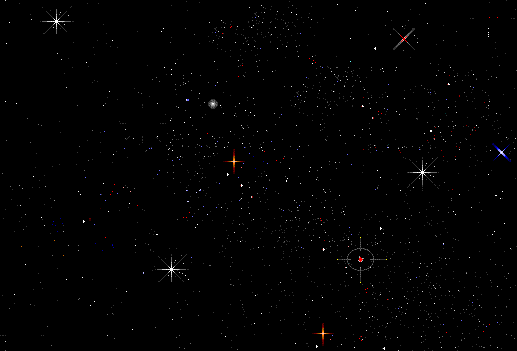 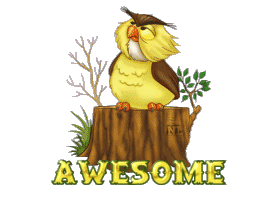 Let’s  Start!
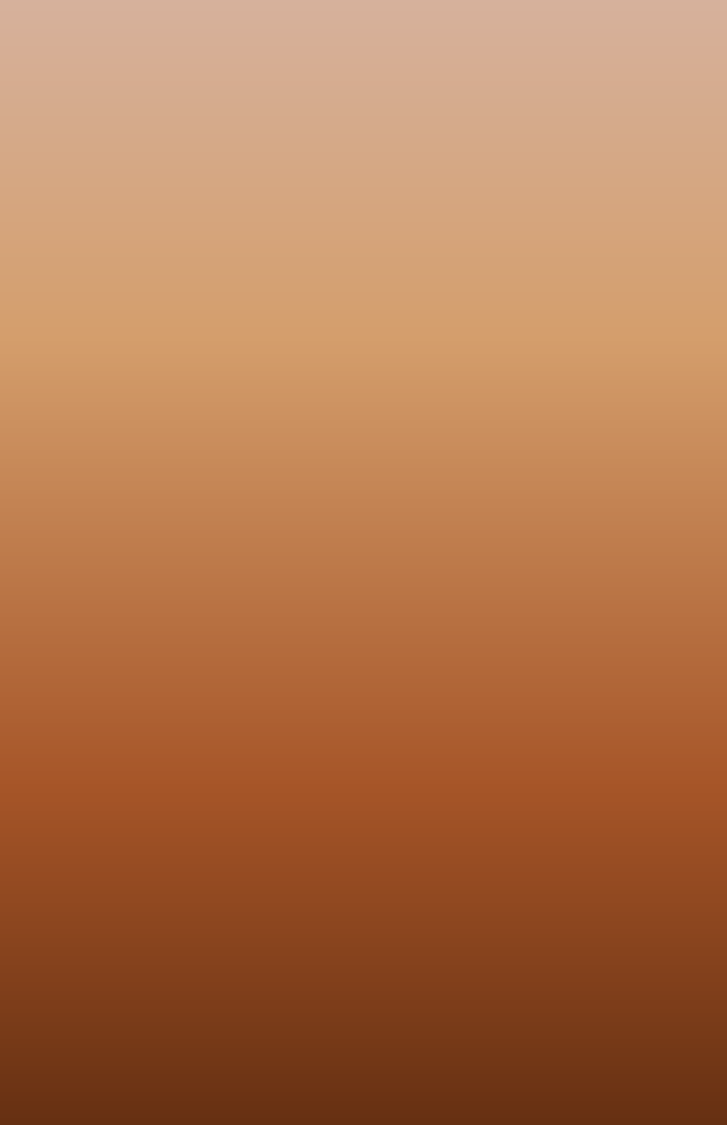 Translate!
Первый     first
Десятый    tenth
Шестой     sixth
Второй      second
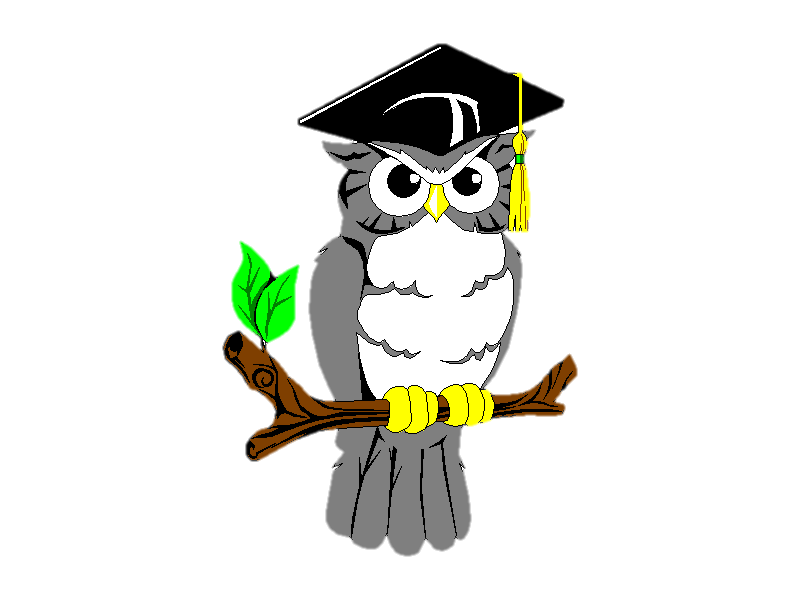 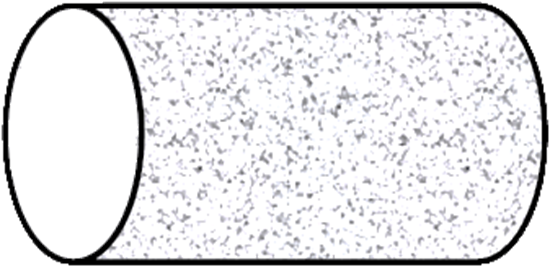 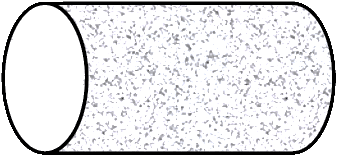 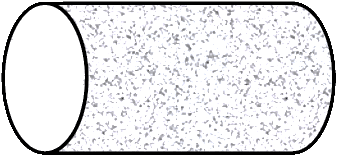 Translate!
Третий    Third
9-ый      Ninth
20-ый   Twentieth
Пятый     Fifth
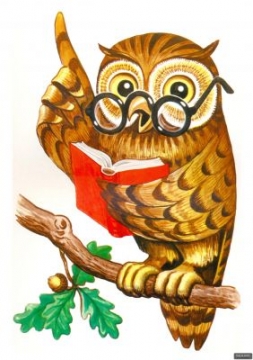 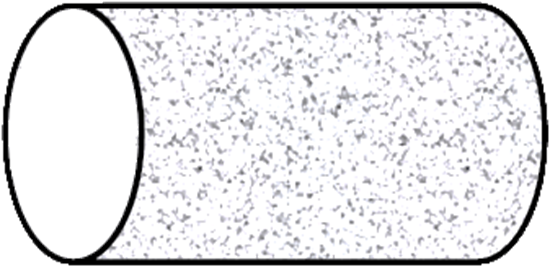 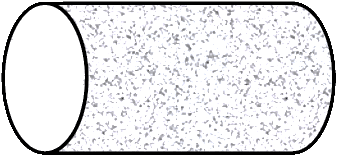 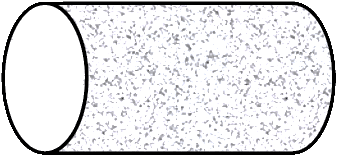 Translate!
18-ое   Eighteenth
30-ое    Thirtieth
21-ое  Twenty first
4-ое     Fourth
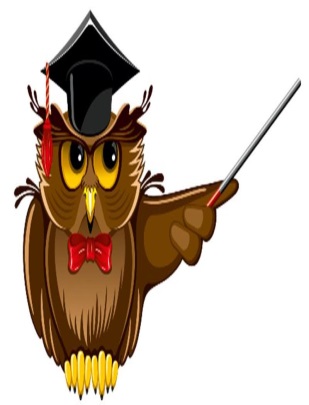 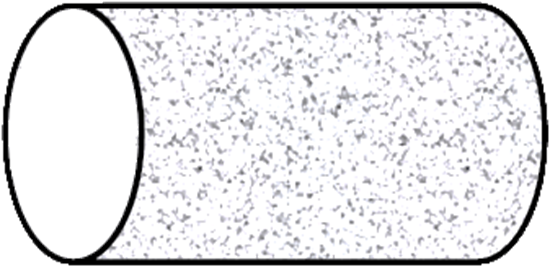 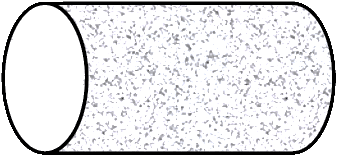 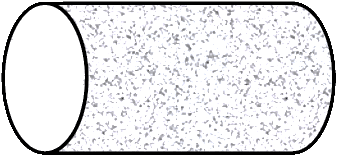 Translate!
22-ое Twenty second
12-ое     Twelfth
20-ое    Twentieth
Второе   Second
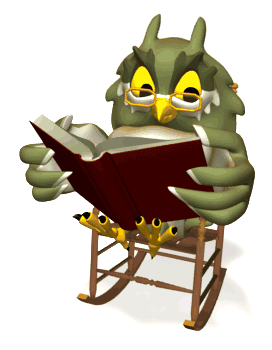 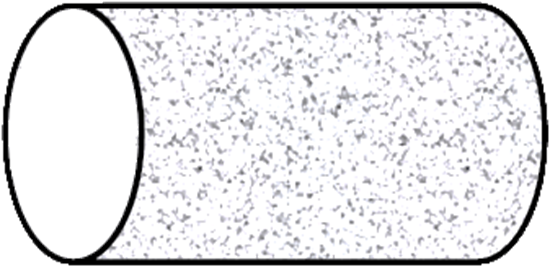 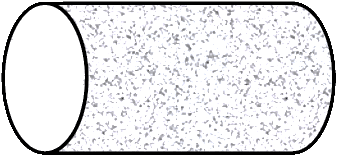 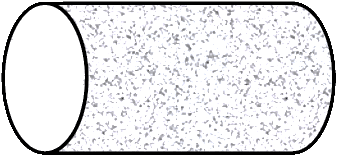 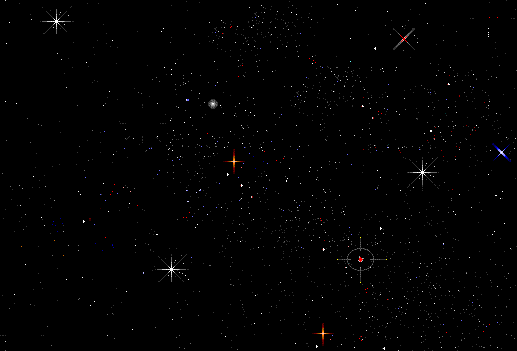 Выход
Well done!
You are welcome!
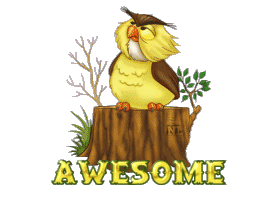 Интернет-ресурсы:
В презентации использован технологический приём «Волшебная труба» Жакулиной И.В. 
 http://zhakulina281209.blogspot.com/2010/09/ms-powerpoint.html 
 а также картины и изображения :

http://i80.beon.ru/34/81/2628134/42/101689942/09092628e7ea23f4cfe6451f74218fa8.gif
http://img.espicture.ru/25/mudraya-sova-kartinki--dlya-deteyy-3.jpg
http://www.aurora-nsk.ru/files/node_images/1f2983a8450ffd97.jpg
http://gymnasium31.ru/images/OWL.gif
http://4.bp.blogspot.com/_vT9kb0nSJDg/R8VMU7nVM1I/AAAAAAAADEE/THRkrX8kvN8/s400/buho_lector_en_mecedora_md_wht.gif
http://3.bp.blogspot.com/-AVGybMRuyEw/VIrHh4GSAQI/AAAAAAAAWgY/ptvEqNKcy28/s1600/0_5118c_36d31a2c_L.gif
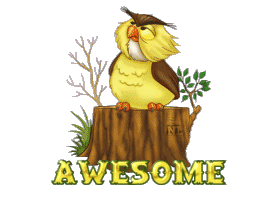